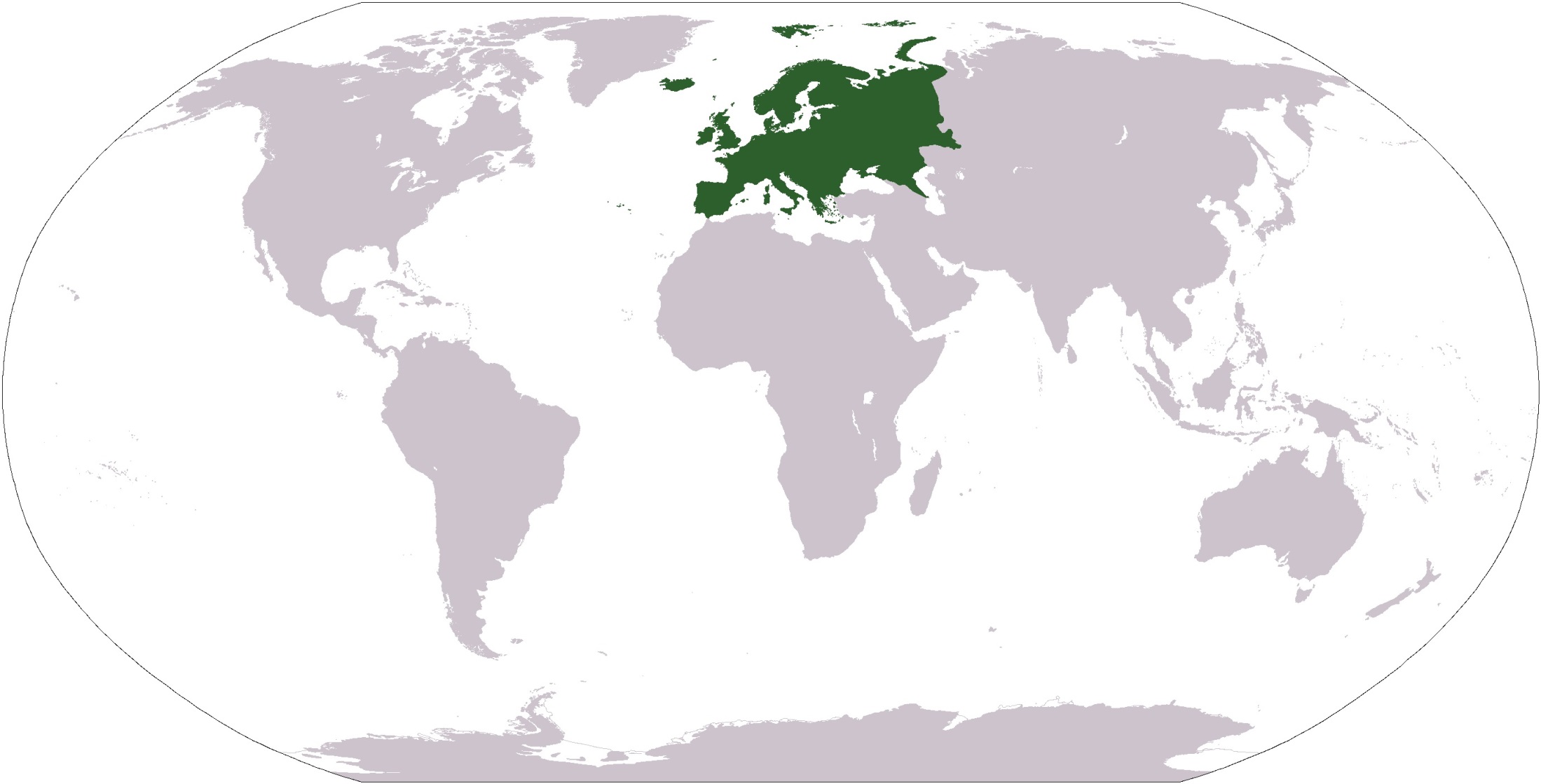 ЕВРОПА:ОБЩАЯ ХАРАКТЕРИСТИКА
Составила: Соколенко Т. Д.
Политическая карта Европы
50
государств
12 монархий: 
Андорра
Бельгия, Ватикан,
Великобритания
Дания, 
Испания,
Лихтенштейн, 
Люксембург, Монако,
Нидерланды, Норвегия,
Швеция.
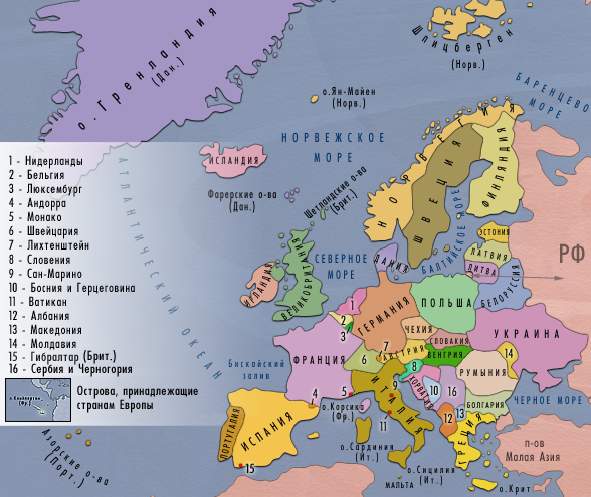 Федеративных государств
в зарубежной Европе
всего 5:
ФРГ
БЕЛЬГИЯ
ШВЕЙЦАРИЯ
АВСТРИЯ
Сербия и Черногория
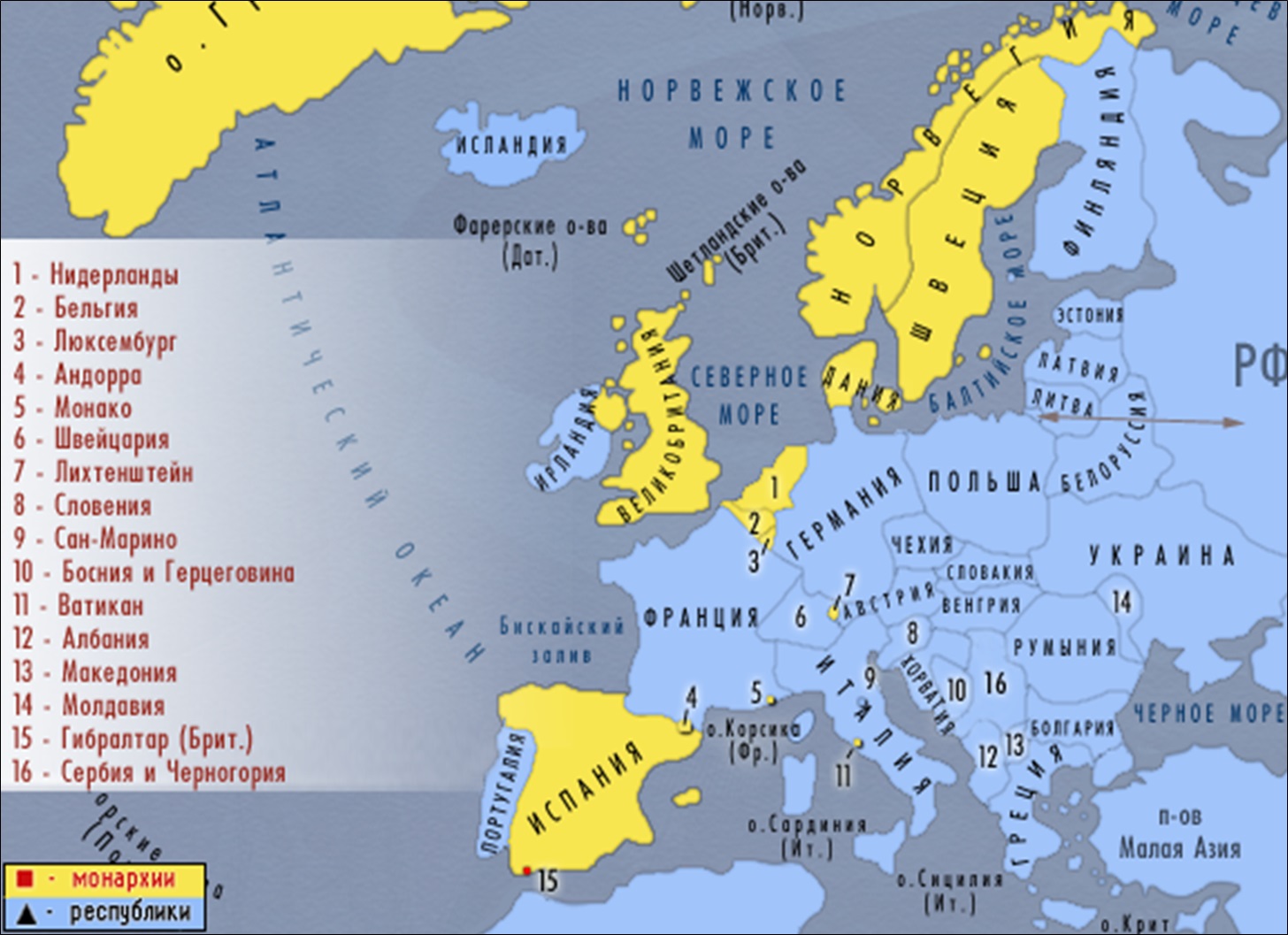 ЕВРОПА - СУБРЕГИОНЫ
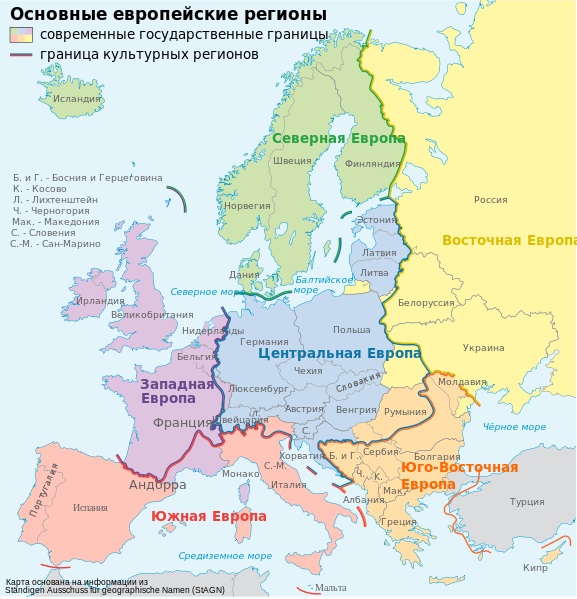 КАРЛИКОВЫЕ ГОСУДАРСТВА:

АНДОРРА
ЛИХТЕНШТЕЙН
МАЛЬТА
МОНАКО
САН-МАРИНО
ГОРОД ВАТИКАН
МАЛЬТИЙСКИЙ ОРДЕН
Природные ресурсы Европы
(горы, Балтийский щит)
                                                  (платформы, прогибы)
                                         - Скандинавский п-ов, Альпы
                                          - Финляндия, Швеция
                                          - умеренный и субтроп. пояс
                                          - горы, морское побережье.
рудные
П. иск.
нерудные
Гидроресурсы
Лесные ресурсы
Агроклиматические
Рекреационные
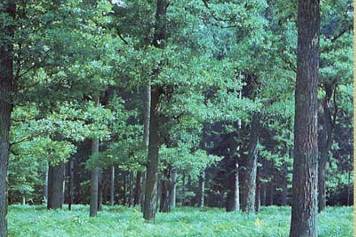 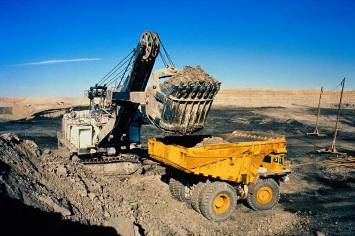 Население Европы
I тип воспроизводства Н
- ЕП =   Р -   С (депопуляция)
 количество Тр.Р   внешняя миграция (12 -13 млн чел.) – гастербайтеры
РЕЛИГИОЗНЫЙ СОСТАВ НАСЕЛЕНИЯ ЕВРОПЫ
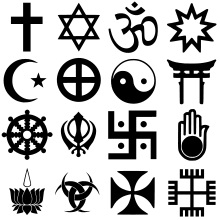 Топливно-энергетический комплекс
На долю Европы 
приходится:
18,2% - угля;
1,8% - нефти;
4,8% - газа
потребление угля основные потребители – 
   Чехия и Польша
  потребление нефти и газа
  доля  АЭС-80%; Франция – 1 место , Литва –1%
Наибольшая доля ГЭС
   в Норвегии, Швеции,
   Швейцарии
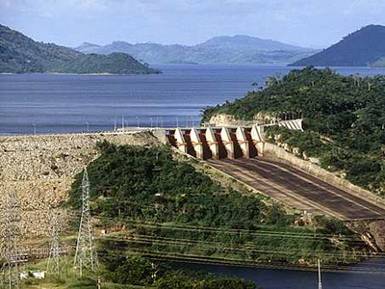 ПромышленностьМашиностроение
Главная отрасль (1/3 промышленной продукции, 2/3 экспорта)
Размещение – крупные города;
Направление – наукоёмкое и трудоёмкое
Химия нефтеоргсинтеза и химия полимеров наиболее науко и трудоёмкие отрасли в Европе
Лидер химической 
промышленности Европы и
мира – ФРГ
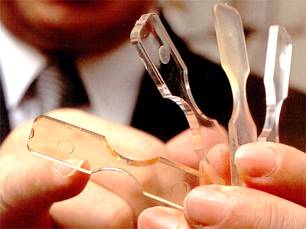 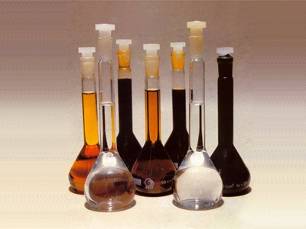 Лесная  промышленность
Финляндия и Швеция –
                                    лесной цех Европы

Легкая промышленность
Старые промышленные центры –
Фландрия, Лион, Йоркшир, Лодзь –
текстильная промышленность;
Португалия – швейный цех Европы;
Италия – производство обуви;
Франция – законодательница моды
Сельское хозяйство Европы
Переход от мелкого крестьянского
хозяйства к крупным высокотоварным
фермам практически завершён.
               Сев. Евр. Феноскандия
                   КРС + корм.растениев.

                  Ср. Евр. КРС (мяс.-мол.
                  мол.),св., пт., зерновое
                  хоз., овощеводство.

                  Юж. Евр.- растениевод.
                  зерно, фрукты, оливки,
                  виноград и т.д. «сад»
ТИПЫ С/Х
Транспорт Европы
На 1-м месте – 
автомобильный транспорт
На 2-м месте – 
 ж/д транспорт
. Создано 9 транспортных коридоров.
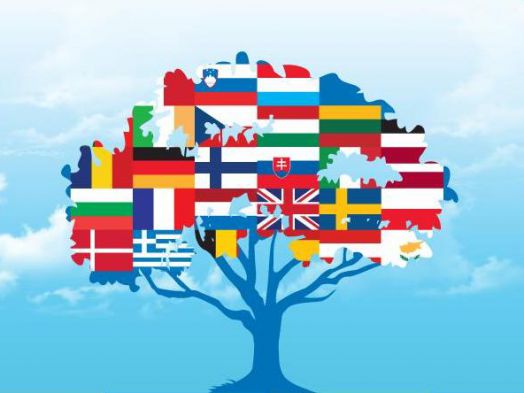 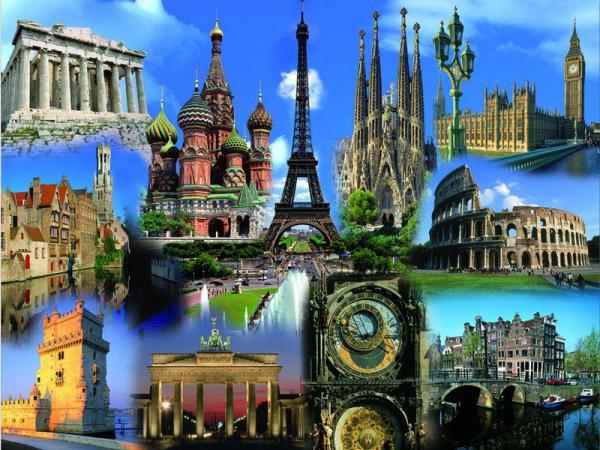